VIRAL SKIN INFECTIONS
By: 
Prof. Dr. Ghada Fahmy Helaly
There are some viruses that get sign and symptoms to the skin but it is not their targete (may be the target or not 
Some viruses make localized skin condition( Carry leisoin to skin Hsv / Hpv). 
 Whereas anther viruses may make exanthems which mean (Rash) is very common in childhood viral infection (unique sign of disease as meastes , chicken pox ,infectiosum by parvovirus and infantum)
another syndrome ( virus enter and Infect certain system but part of pathological form is in skin as ebola
Herpes Simplex Virus (HSV)
HSV-1 and HSV-2 are distinguished by two main criteria: antigenicity and location of lesions. 


HSV-1: acute gingivostomatitis, recurrent herpes labialis (cold sores), keratoconjunctivitis (keratitis),herpetic whitlow and encephalitis. 
HSV-2: herpes genitals, neonatal herpes, and aseptic meningitis.
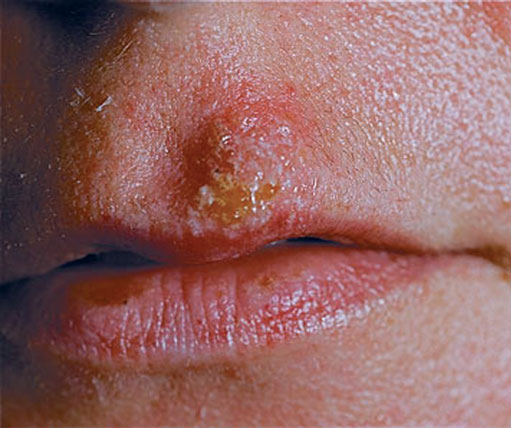 Diseases:
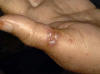 Herpes Simplex Virus :
There are2  types of HSV ,We distinguish can between they by: antigenicity + Location of lesion. x Locations Type 1 above Waist (upper partof the body) 
Type 2 below waist (lower part transmitted sexually result in genital herpes 
What is the Diseases?

Type 1 acute gingivostomatitis (in mouth+ oropharyngeal) \ may cause ulcer in Cornia\ herpitic whitlow transmitted by sucking child from mouth to skin or in dentist
Type 2 because it cause herpes gental it may reach to nechatal by delivery leading to aseptic meningitischameter of virion-t is a lange virenno polymen in virion because it is DNA vins Human consider as natural hostTransmission Type 1) Contact with resicales ② Fluid inside 
Type 2 during delivery (from mother to baby)
Pathogenesis
 there are initial vesicular lesions
 in Type 1 month/ face \macules junction
In Type 2- genital are a ganglion varies ac according to to the type of virusesxlatent infectionſ no replications when viruses allow transcription to Some thing that help they to stay / no integration
DNA enter + circulise inside nucles +transcription to latency associated transcripse 
 Recurrences induce in Sunlight\never \ stress \exams / pressurer / Female menstrual every month
Enveloped - Icosahedral nucleocapsid-  Linear ds.DNA. 
HSV1: Saliva or direct contact
HSV2: Sexual contact , passage through the birth canal.
Pathogenesis: Initial vesicular lesions??
- HSV1 latent in sensory (trigeminal) ganglia.
- HSV2, latent in sensory (lumbar or sacral) ganglion cells.
Recurrences occur in skin innervated by affected sensory nerve. (less sever than primary infection)
Dissemination to internal organs(depressed CMI). Occur in immunocompromised
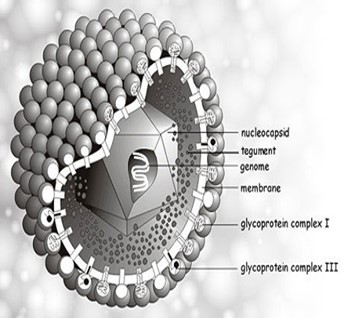 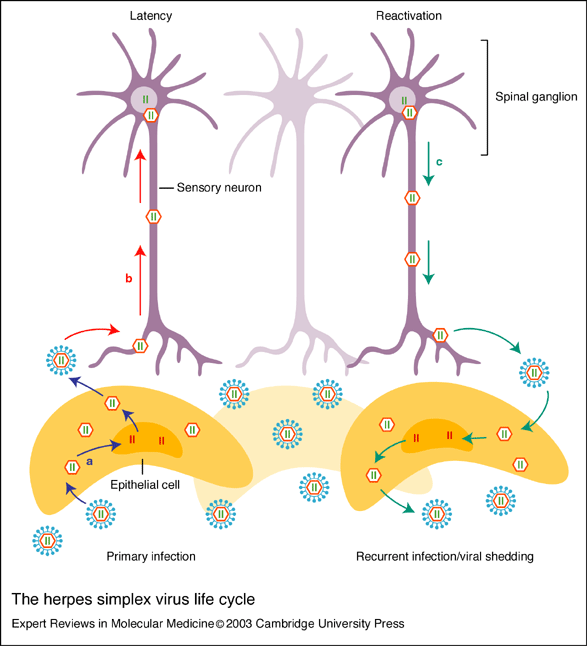 Laboratory Diagnosis:
Cytopathic effect (CPE) in cell culture. Isolation
Tzanck smear see vesicle  by scraping
A rise in antibody titer (primary infection).
 HSV encephalitis ---- a PCR assay.
Treatment and Prevention:
Protection from exposure to vesicular lesions.
Avoiding the specific inciting agent. 
Acyclovir. Decrease recurrene
Neonatal infection ---cesarean section.
No vaccine.

What is the type of cell in Cytopathic effect? maltinuclucted gaint cell + intra nuclear inclusion
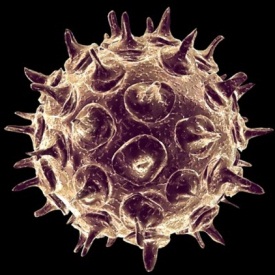 Varicella-Zoster Virus
Varicella (chickenpox) in children and zoster (shingles) in adults.

Enveloped , icosahedral nucleocapsid and linear double-stranded DNA. No virion polymerase.
One serotype.
Varicella     respiratory droplets. 
Zoster ??
Oropharynx     blood      the skin.
latent in the sensory ganglia.
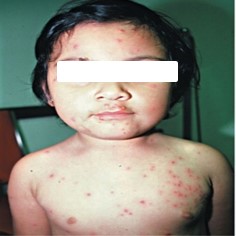 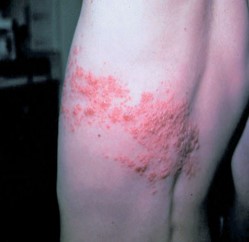 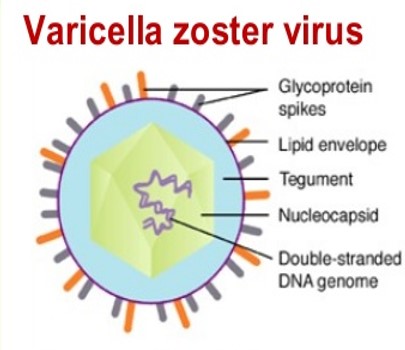 Varicella-Zoster virus (Herpes 3)
-Causing2 pathological manifestation 
1)varicella chicken pox( children) but if an adult infect for the first time  will have also chicken pox.
The First primary Contact with the virus cause Chicken pox If the viars enter and become latent 》
 Cause In adult (if recurrence ) > Zoster * one serotype means it easy to make vaccine.
2)Zoster reactivation  by recurrent Infectionlantent occur in dorsal root ganglion Zoster
 ●years later may Change to  zoster
 Diagnosis :Tzanck smear 

+ TreatmentVZIG → varicella Zoster immunoglobulin play a role
Diagnosis:   Clinically.
                     CPE in cell culture 
                     Smear.?? 
                     A four-fold or greater rise in Ab. titer.
Treatment and Prevention:   - Live, attenuated vaccine 
                                                   - VZIG.??
             Acyclovir -- immunosuppressed individuals
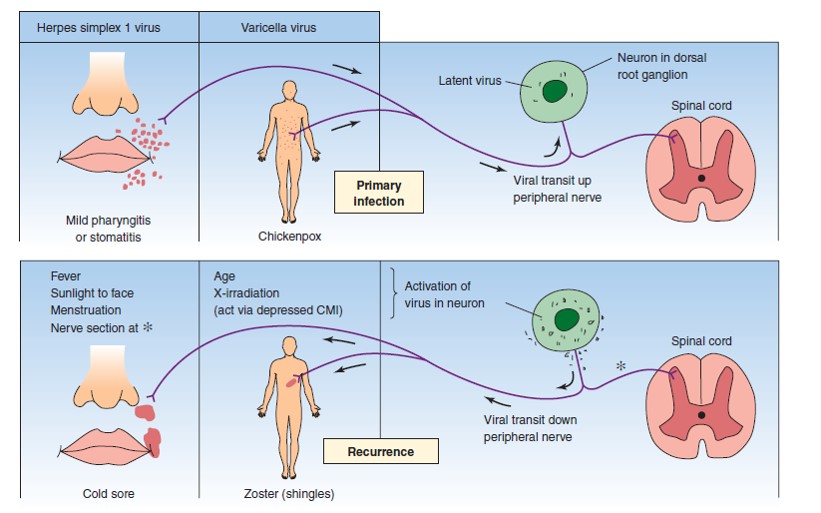 Human herpes viruses 6 and 7
Exanthem subitum (roseola infantum) in young children between 6 months and 2 years old 
Rapid onset fever and an immune-mediated generalized rash.
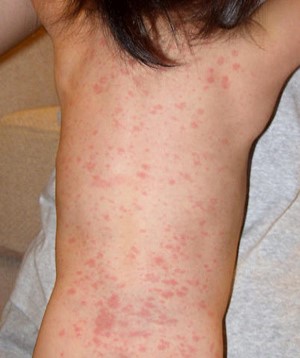 Human Herpes virus 8
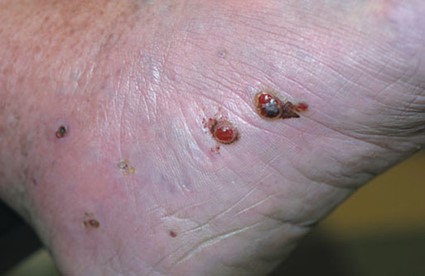 Kaposi’s sarcoma, especially in AIDS patients. 
Transmitted sexually.
Kaposi’s sarcoma
Smallpox Virus
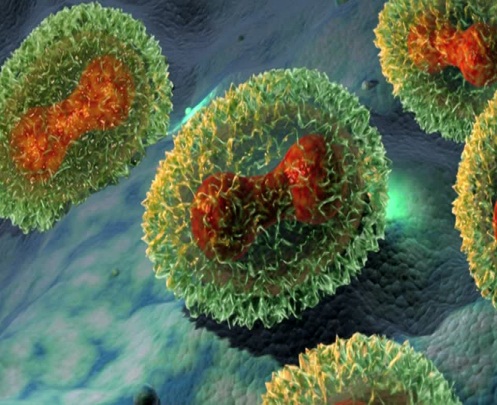 Smallpox.           - One serologic type.
Enveloped virus with linear double-stranded DNA.
 DNA-dependent RNA polymerase in virion. 
Transmitted by Respiratory droplets or direct contact. (with the lesion which present in skin)
Skin lesions: macule, papule, vesicle, pustule, crust.
Laboratory Diagnosis:
Cell culture
“Pocks” on chorioallantoic membrane. 
Electron microscopy
Viral antigens in the vesicle fluid.
Prevention:  vaccine contains live, attenuated vaccinia virus.(intradermal)
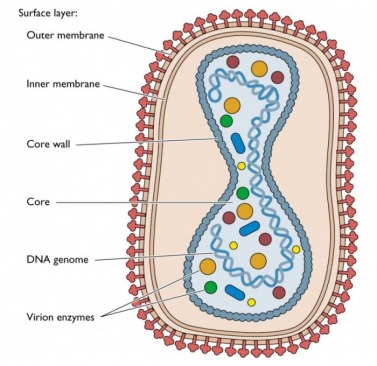 Human herpes viruses At first, it is asymptomic or may cause fever for baby (3-5) days then feverstarting decrease and +  appear rash in trunk then limbs and face (maculopapular rash) and may be with encephalitis.
-latent virus
 * Herman Herpes virus 8 
  Kaposi's Sarcoma abnormal tissue growth in skin (it is patches) Purple red coloured , contains from blood vessel + Cancer cell + blood cells 
* small pox
 -very large virus 
* Why small pox has DNA dependent RNA poly merase in its virion?! Because its replication occur in cytoplasm-cause infection in respiratory tract, then to lymph node causing primary viremia in blood liver spleen exist from it and cause viremia , finally to skin causing Secondary and get its lesion macule....., + cause very sever disfigurement after healing
Molluscum Contagiosum Virus
Causes molluscum contagiosum.
 Pinkish, papular skin lesions with an umbilicated center. 
Transmitted by direct contact.or maybe sexually
Diagnosis: clinically. 
Cidofovir: Extensive lesions in immunocompromised patients.large
-may present around eye
-if it transmitted sexually present in genital organ
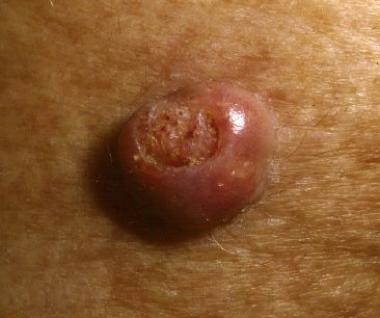 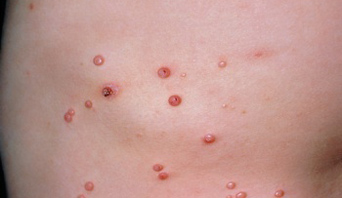 Molluscum Contagiosum
-one of the virus Smallpox viruses 
Human papallomavirus
 -genital wart called condylomata acaminata (if it is transmitted sexually)
Parvovirus B19
Usually asymptomatic,
-has reticular pattern .
-disappear after (9-10)day,+ may be recurrence
 Can cause slapped cheek syndrome [erythema infectiosum (fifth disease)], aplastic anemia, arthritis, and hydrops fetalis.
-confluent rash occur on arms,legs and trunk     a rash as lace(دانتيل)
Non-enveloped - icosahedral symmetry- ssDNA
There is one serotype. 
Respiratory droplets and transplacental erythroblastswhich is the precursor of erythroblast                                            Cardiac faluire.   Death 
Laboratory Diagnosis: ELISA for IgM).
-can cause aplastic animea,arithritis in adult  +hydro if it is transmitted transplacental from mother to baby
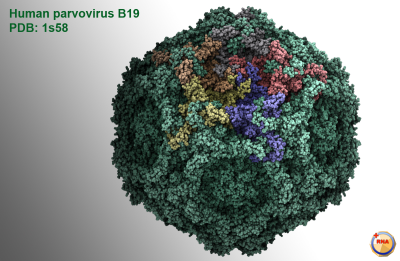 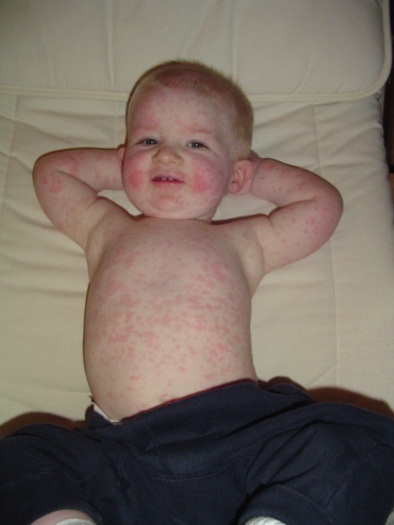 Human Papillomavirus
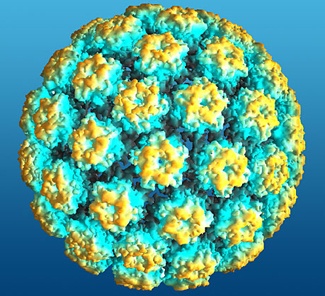 Papillomas (cutaneous warts)
Condylomata acuminata (genital warts); Cancer cervix and penis.
Non-enveloped - icosahedral - circular dsDNA. 
There are at least 60 types
By Direct contact of skin or genital lesions.
Two early viral genes, E6 and E7??(cause encoding certain protein inhibit activity of protein encoded p53 +RB gene )
Laboratory Diagnosis:
- Clinically    - Finding koilocytes (squamous epithelial cells inside it,there is cytoplasmic vacul)in the lesions. 
               - DNA hybridization tests.
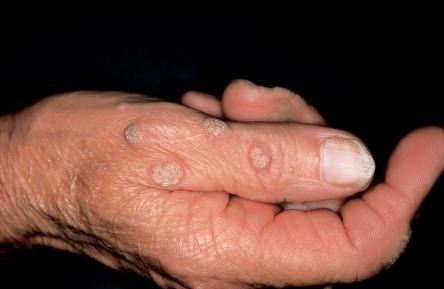 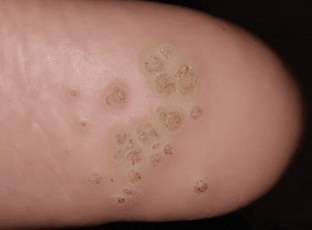 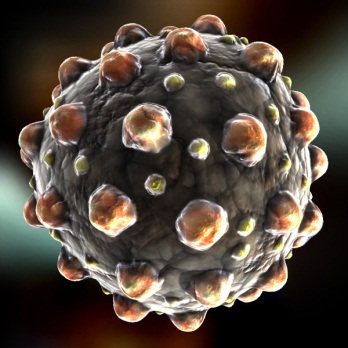 Measles Virus
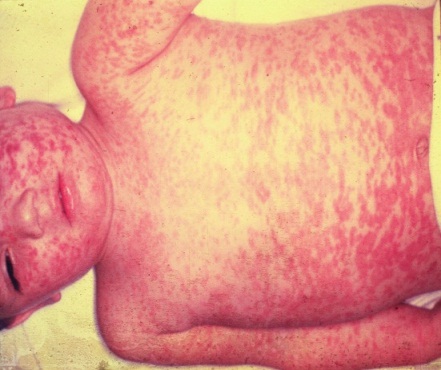 Measles: Maculopapular rash , Koplik spots on buccal mucosa. Complications: encephalitis, pneumonia, SSPE
Enveloped(paramyxovirus)– helical nucleocapsid
SS negative-polarity RNA. It has a single serotype.
Transmitted by Respiratory droplets.
Diagnosis: Clinical   - Serologic tests and PCR 
Live, attenuated vaccine. (MMR)
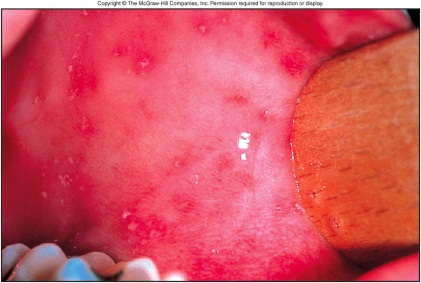 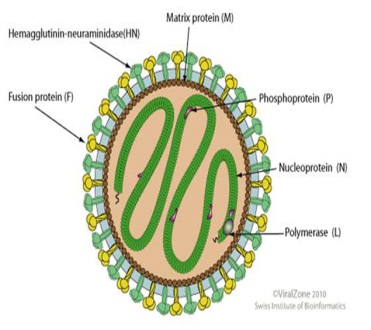 Rubella Virusالحصبه الالمانيه
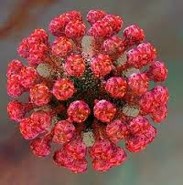 Disease:  Rubella: subclinical or symptomatic.
3- to 5-day rash (start in face then spread to the body)and swollen neck and sub-occipital lymph nodes. 
More severe in adults, complicated by arthralgia, arthritis, and encephalitis
Single serotype.
Enveloped - icosahedral nucleocapsid - ss positive-polarity RNA.
Respiratory and trans-placental, first trimester(26w)🡪 congenital malformations .    So absorbtion is important Congenital rubella syndrome
Diagnosis: IgM, IgG antibody, PCR assay.
Live, attenuated Vaccine. (MMR)
*in second trimester (No infection )
*befor rash,there are prodromal symptoms ,fever ,headache , pink eye , running nose 
*if the fetus born     congenital malformation(deafness,eye abnormality,retinal,congenital heart,hepatomegalopathy,rash,intellectnal dysfunction,micricephaly
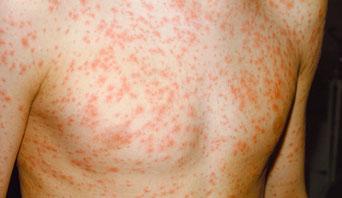 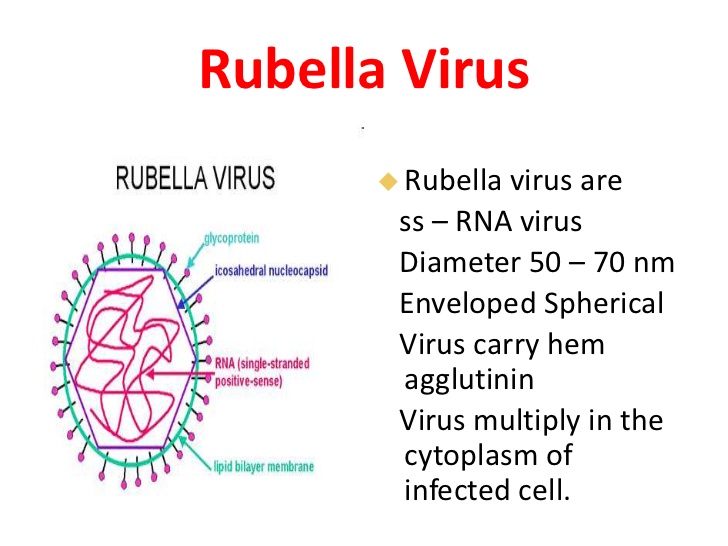